Микробиологические основы химиотерапии инфекционных заболеваний
1
Химиотерапия – это лечение препаратами, избирательно действующими на возбудителя
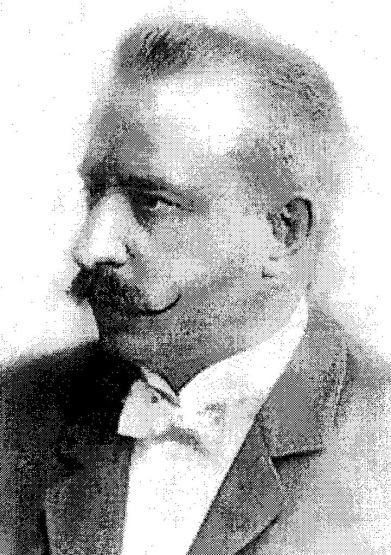 Д. Романовский – 
основоположник химиотерапии
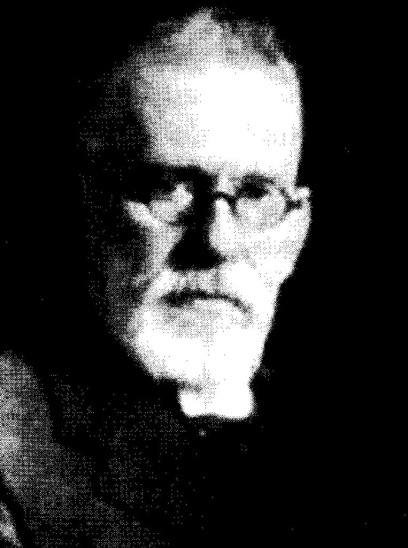 П. Эрлих – синтезировал эффективные препараты для лечения сифилиса
2
Принципы химиотерапии

Препарат должен быть   максимально этиотропным.
Препарат должен быть   минимально органотропен.
Химиотерапевтический индекс:
               максимальная переносимая доза  
                  минимальная лечебная доза                  должен быть  ≥ 3.
3
Классификация химиотерапевтических препаратов
По происхождению:

Производные мышьяка
Производные висмута
Производные сурьмы
Сульфамидные препараты
Фторхинолоны .
По назначению:

Противомалярийные
Противотуберкулезные
Противолепрозные
Противовирусные.
4
Производные мышьяка :  сальварсан, неосальварсан, осарсол.

Производные сурьмы : солюсурьмин.

Производные висмута : бийохинол, субцитрат висмута.

Сульфамидные препараты : стрептоцид, сульфацил- Na, бисептол-комбинация с триметопримом

Фторхинолоны : ципрофлоксацин, спарфлоксацин.
5
Противотуберкулезные препараты: 
изониазид, ПАСК, этионамид.

Противомалярийные препараты:
хинин, хлоридин, плазмоцид.

Противолепрозные препараты:
дапсон, солюсульфон, лампрен.
6
Антибиотики:
продукты метаболизма живых организмов, их полусинтетические производные или синтетические аналоги, избирательно подавляющие рост микробов (или опухолевых клеток)
Антибиоз:
это микробный антагонизм, когда микробы одной популяции противодействуют другой популяции в естественных условиях или на питательных средах
7
Классификация антибиотиков
По 
происхождению:

Микробного происхождения

Растительного происхождения

Животного происхождения
По  способу
получения:

Природные

Полусинте-тические

Синтетиче-ские.
По эффекту:

Микробо-статические

Микроби-цидные
По  спектру
действия:

Широкого спектра

Узкого спектра
8
История открытия антибиотиков:
 роль выдающихся ученых
19-й  век
В.Полотебнов,А.Манассеин
Л.Пастер
И.Мечников

20-й  век
1928 г.  А.Флеминг
1940 г. Э.Чейн, Г.Флори
1942 г. З.Ермольева
1943 г. С.Ваксман
1957 г. Д.Батчелор
9
Продуценты антибиотиков микробного происхождения:


Грибы:  Рenicillium  notatum 

Актиномицеты:  Аctinomyces griseus

Бактерии:   Вac. brevis,   Вac. polymyxa
10
Классификация антибиотиков микробного происхождения по механизму действия
Нарушение синтеза клеточной стенки 
     β-лактамные  антибиотики 

Нарушение проницаемости цитоплазматической мембраны :полимиксины, противогрибковые антибиотики

Ингибиция синтеза белка:
  а) на уровне рибосом – аминогликозиды, тетрацикли-ны, макролиды,левомицетин;
  б) на уровне транскрипции - рифампицин
11
Побочное  действие антибиотиков


На уровне макроорганизма:
Аллергические реакции
Токсическое действие
Иммунодепрессия

На уровне микробов:
Развитие дисбактериоза
Возникновение атипичных форм микробов
Лекарственная устойчивость их штаммов
12
Антибиотики растительного происхождения:

Фитонциды  (1928 г. Б.Токин)  

 Из: ромашки – сангвиритрин,
        зверобоя – иманин,
        эвкалипта – хлорофиллипт, эвка-
лимин
        чеснока - аллицин
13
Антибиотики животного происхождения:


Лизоцим (Лащенков, Флеминг)
Эктерицид
Интерфероны (противовирус-
                                 ное  действие)
14
Противовирусные препараты
Интерфероны: человеческий лейкоцитарный интерферон, гриппферон, бетаферон

Химиопрепараты : оксолин, арбидол, ремантадин, амиксин, осельтамивир, ацикловир, азидотимидин

Препараты растительного происхождения: хелепин, госсипол, флакозид
15